Rolling the Root
Geoff Huston
APNIC Labs
Use of DNSSEC in Today’s Internet
Use of DNSSEC in North America
Why is this relevant?
Because…
the root zone managers are preparing to roll the DNS Root Zone Key Signing Key
(and this may break your DNS service!)
5
Five Years Ago…
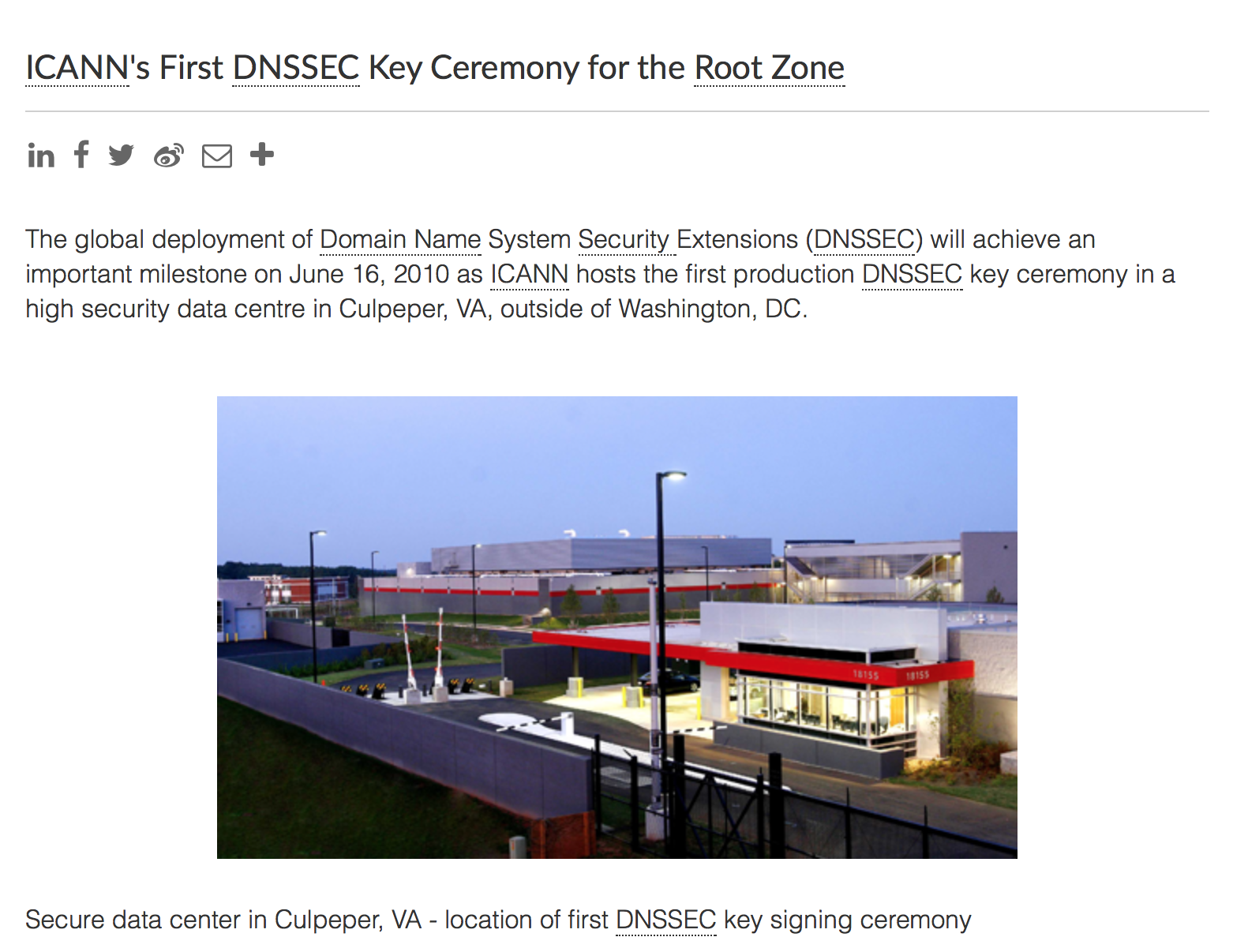 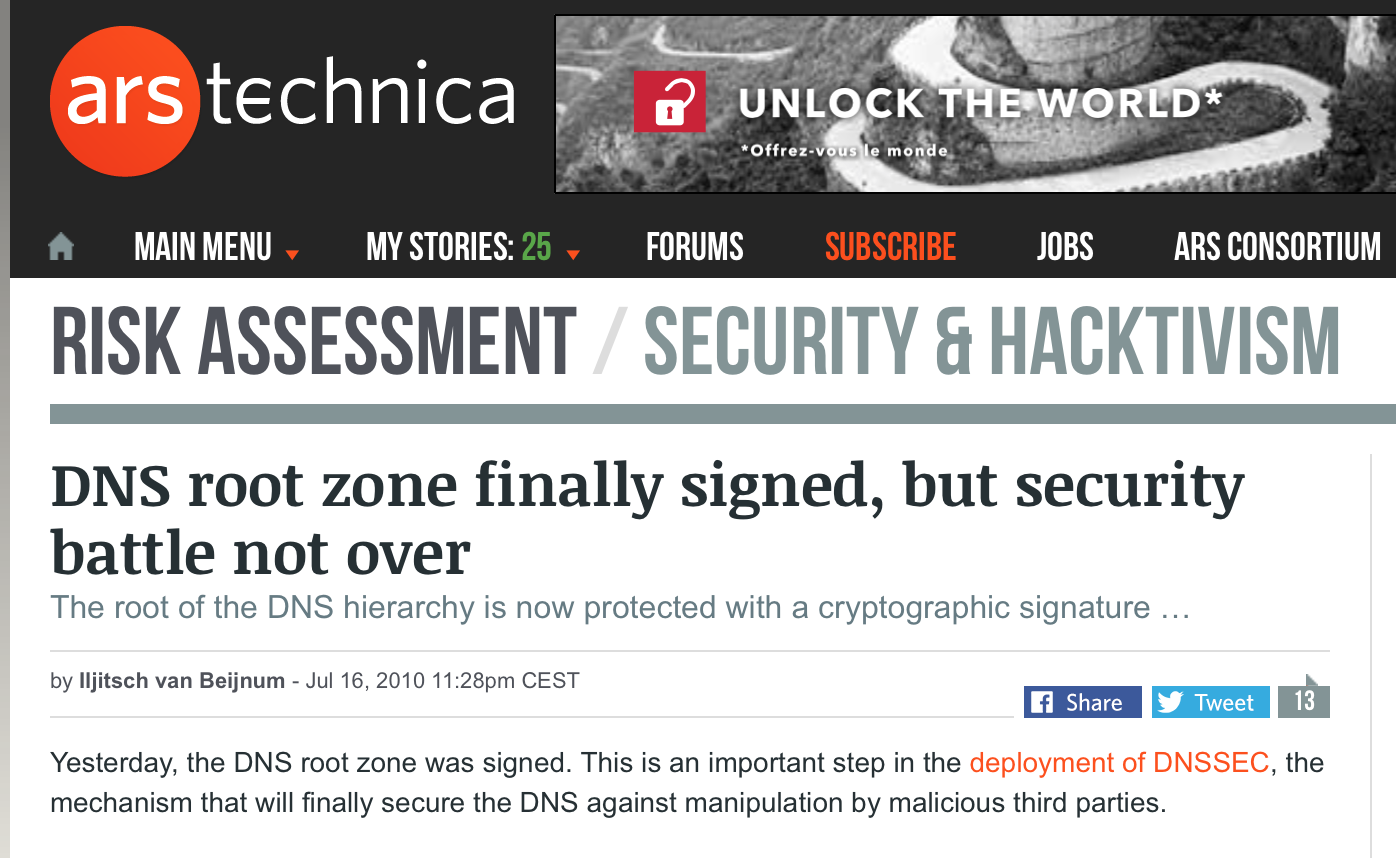 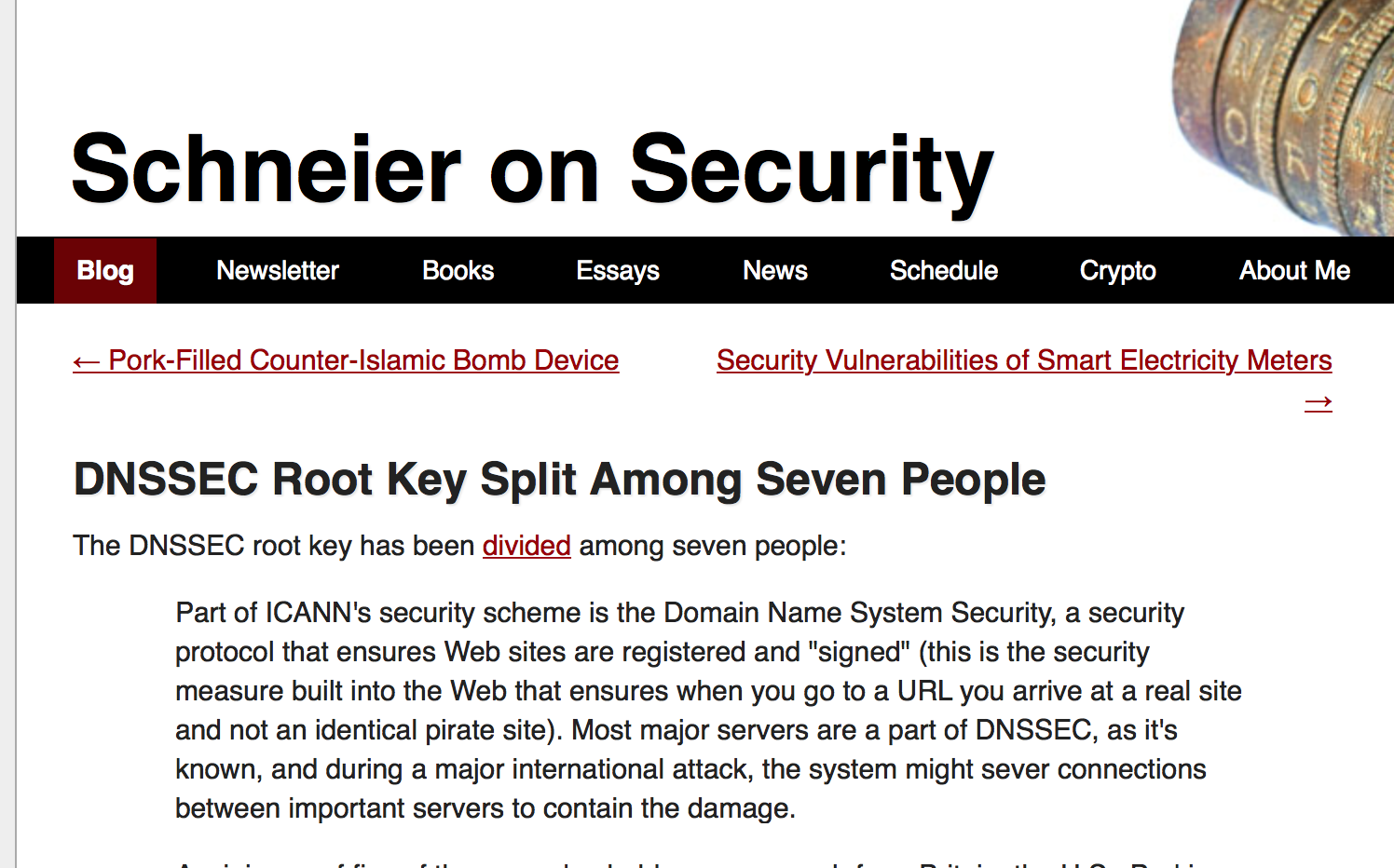 Five Years Ago…
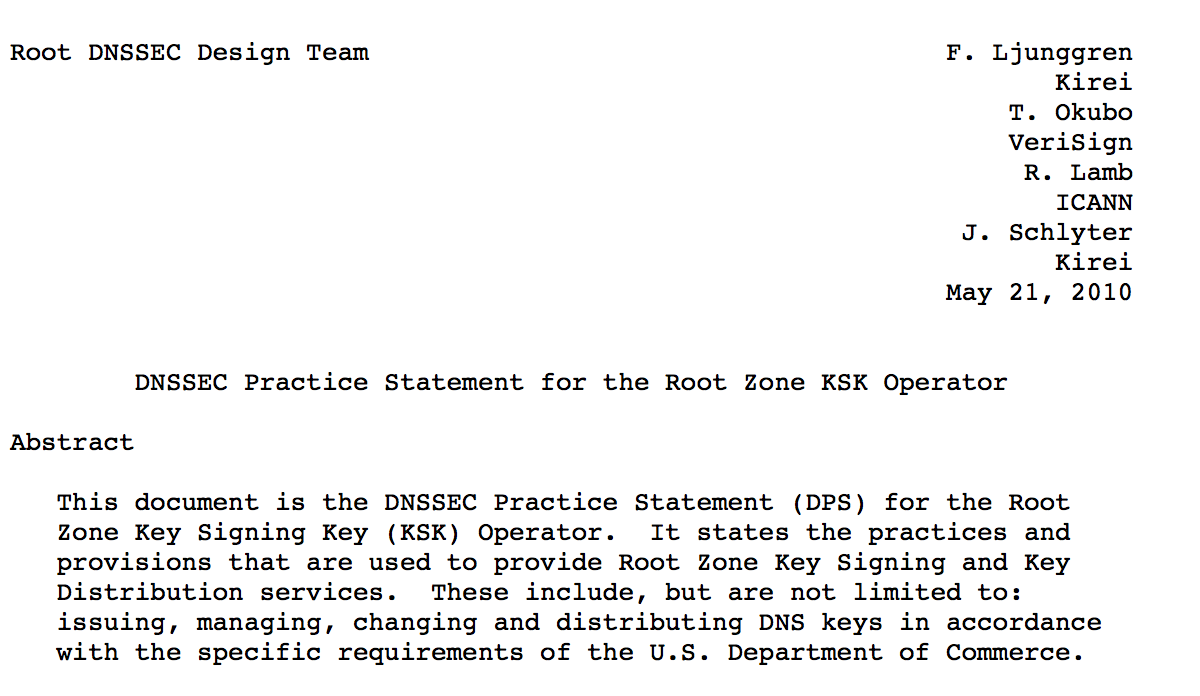 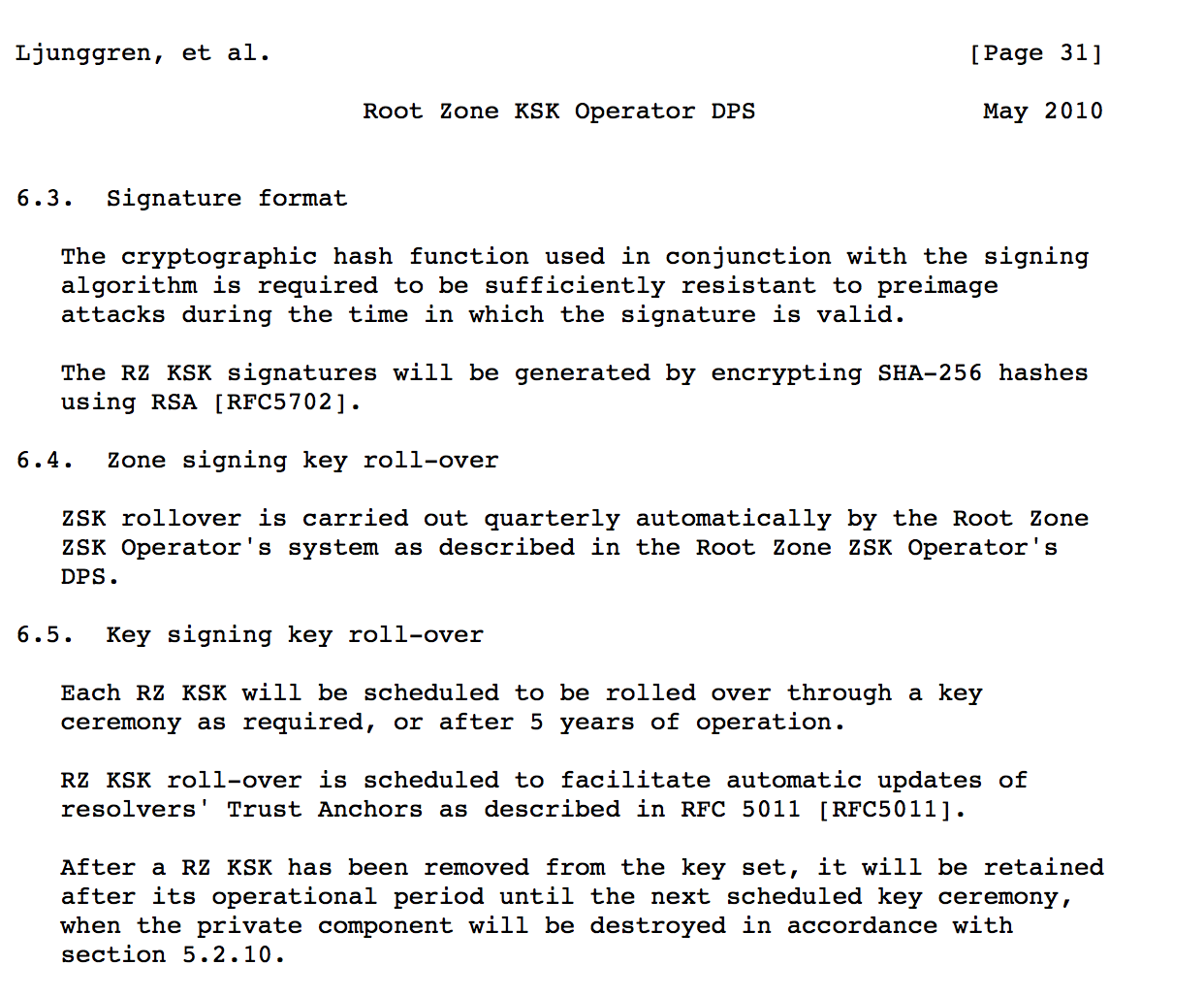 Five Years Ago…
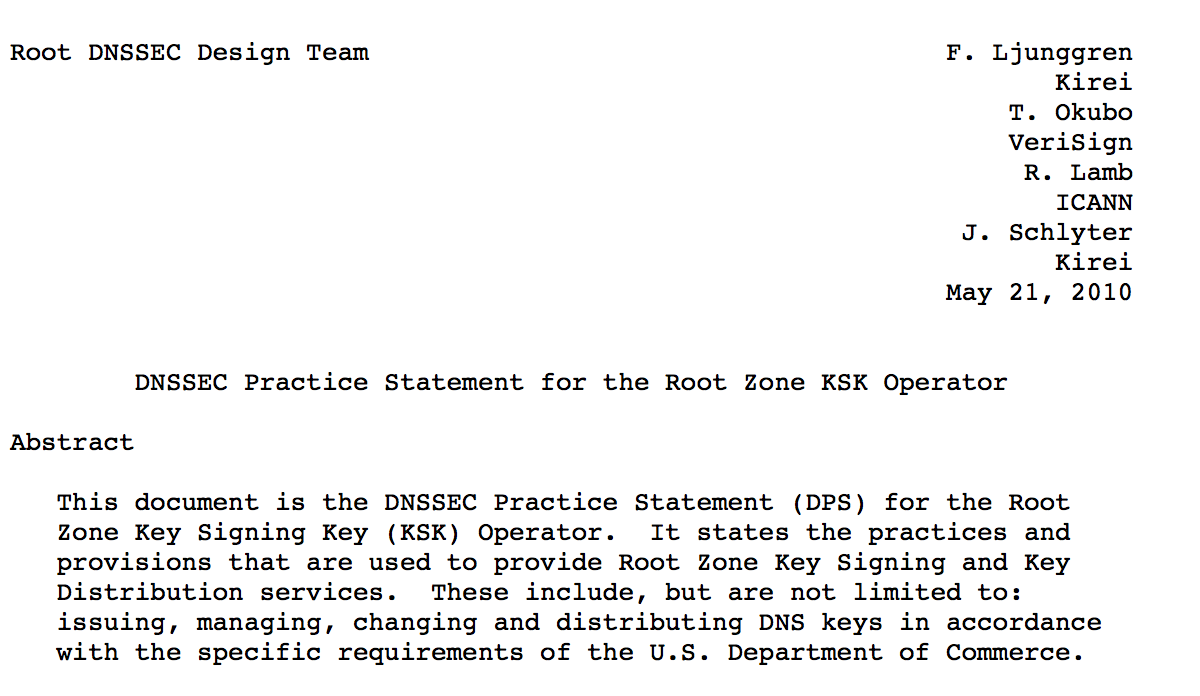 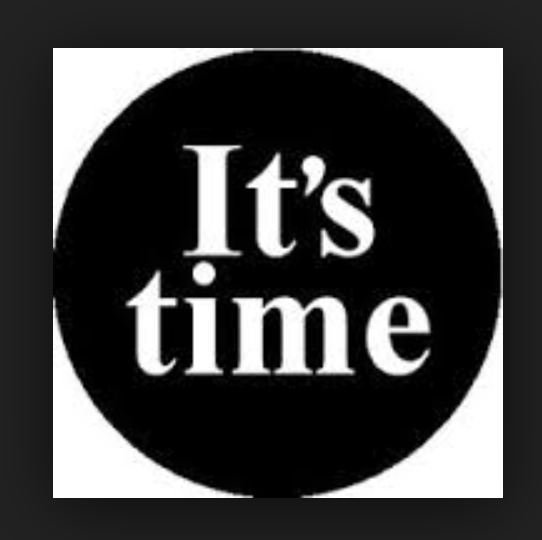 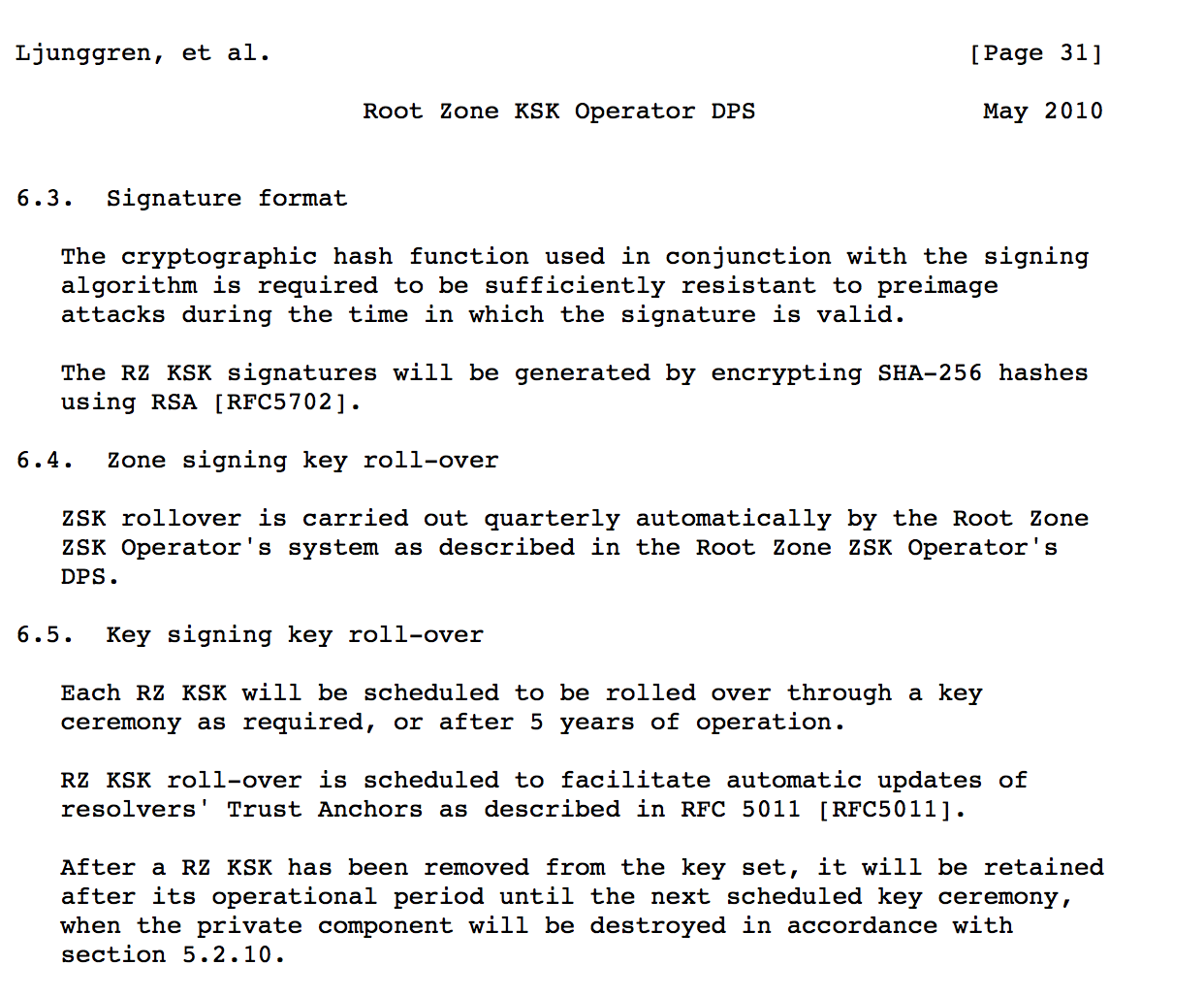 ZSK?
Zone Signing Key
Used to generate the digital signature RRSIG records in the root zone
The ZSK is rolled regularly every quarter
The DNSKEY record for the ZSK is signed by the KSK
KSK?
The Root Zone Key Signing Key signs the DNSKEY RR set of the root zone
The Zone Signing Key (ZSK) signs the individual root zone entries
The KSK Public Key is used as the DNSSEC Validation trust anchor
It is copied everywhere as “configuration data”
Most of the time the KSK is kept offline in highly secure facilities
The Eastern KSK Repository
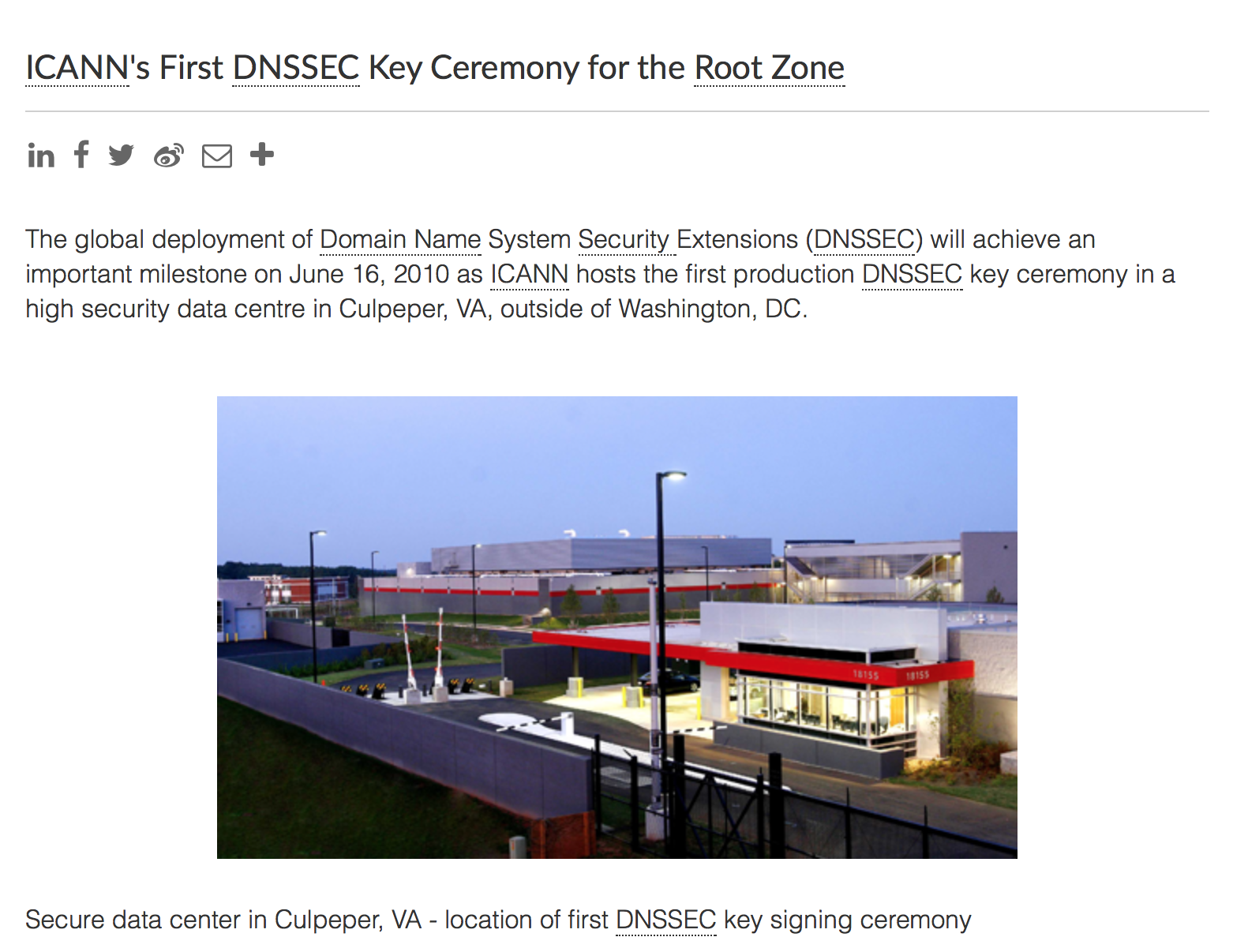 The Western KSK Repository
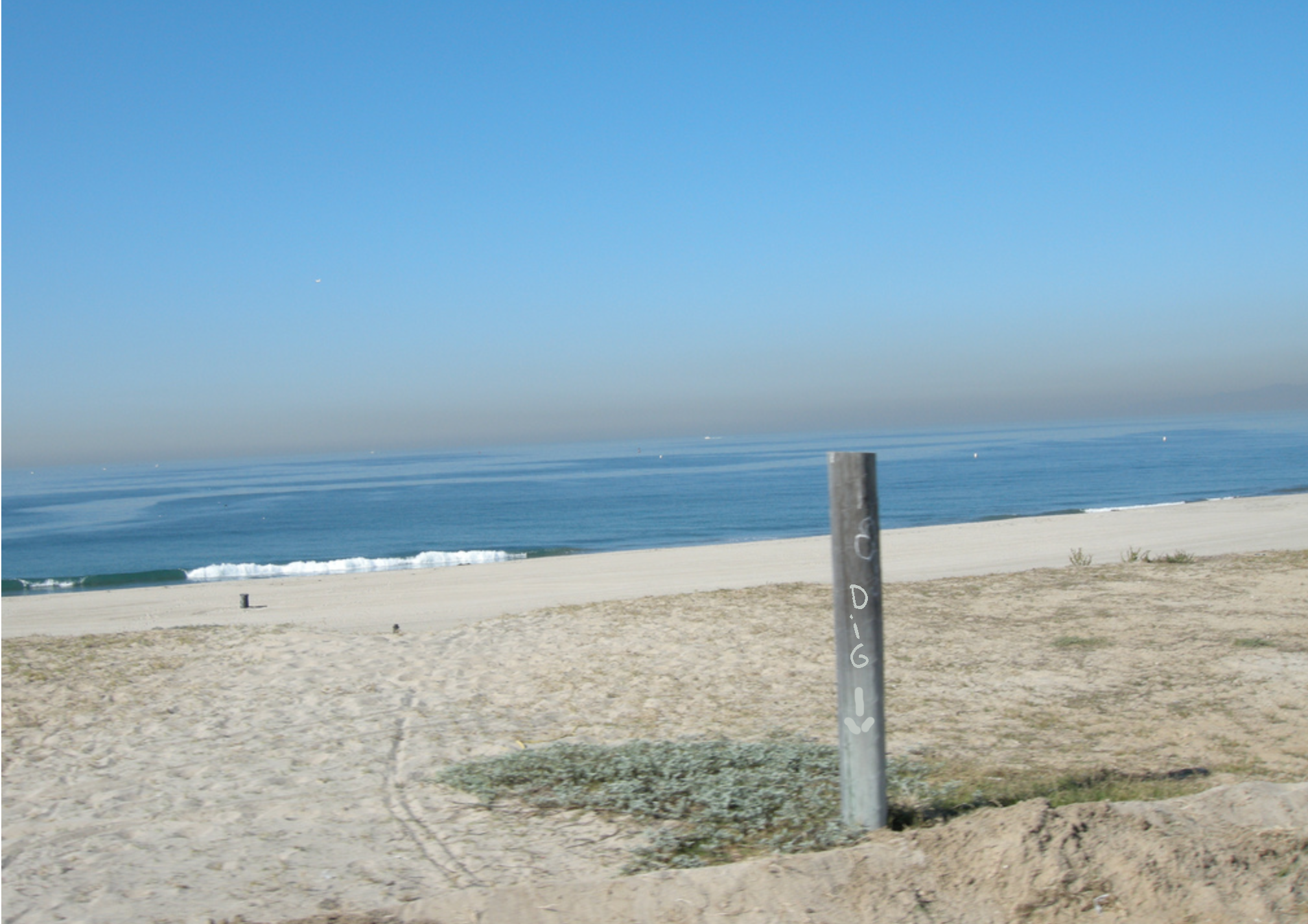 El Segundo, California *
The Ultra Secret Third KSK Repository in Amsterdam
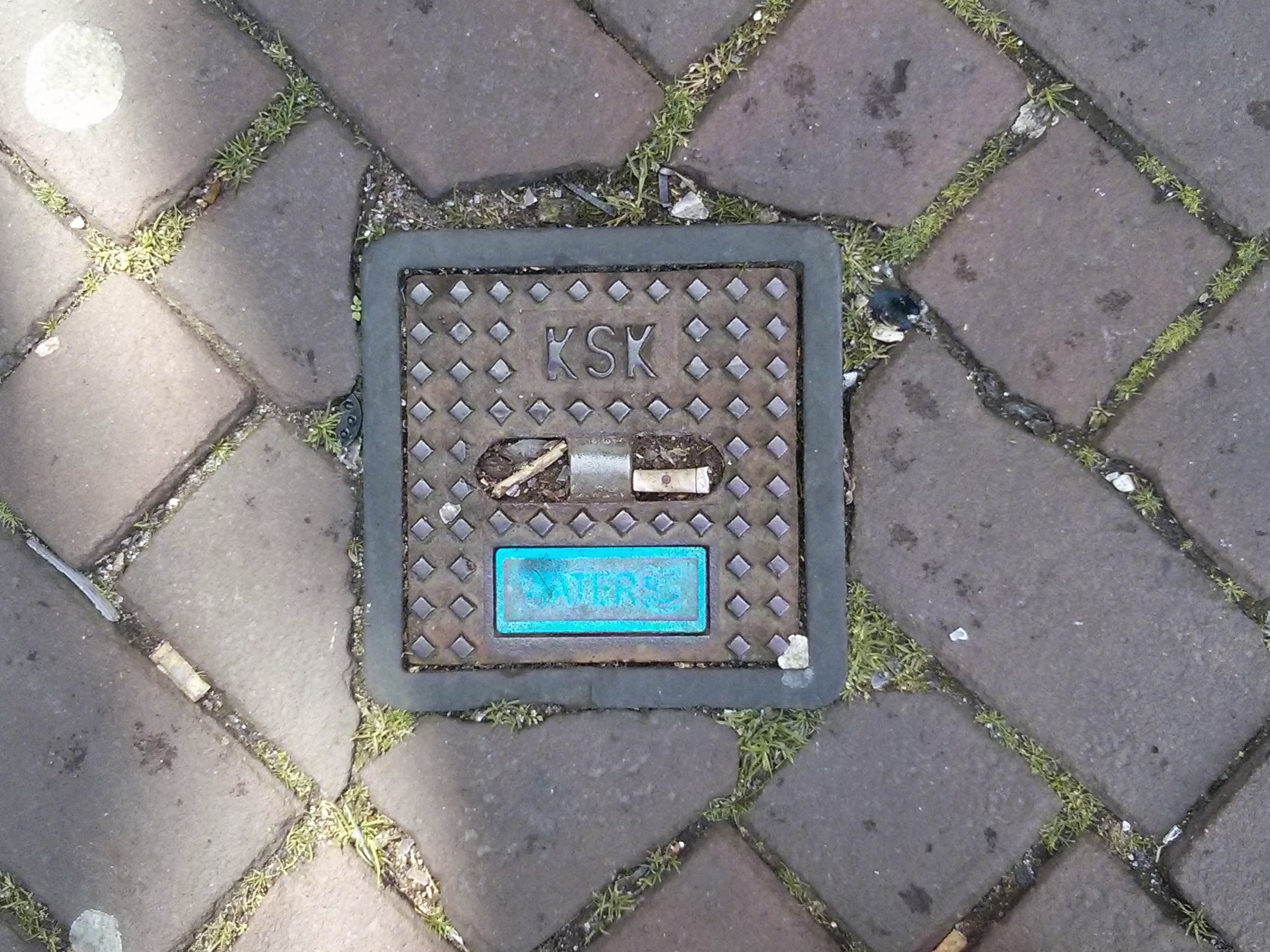 KSK spotting by George Michaelson
The Uruguay Mobile KSK
KSK spotting by George Michaelson
The Cast of Actors
Root Zone Management Partners:
Internet Corporation for Assigned Names and Numbers (ICANN)
National Telecommunications and Information Administration, US Department of Commerce (NTIA)
Verisign
External Design Team for KSK Roll
Approach
ICANN Public Consultation – 2012
Detailed Engineering Study - 2013
SSAC Study (SAC-063) - 2013
KSK Roll Design Team - 2015
2015 Design Team Milestones
January – June:
Study, discuss, measure, ponder, discuss some more
August
Present a draft report for ICANN Public Comment
https://www.icann.org/public-comments/root-ksk-2015-08-06-en
(comment close 5th October 2015)
October
Prepare final report
Pass to the Root Zone Management Partners who then will develop an operational plan and execute
Rolling the KSK?
All DNS resolvers that perform validation of DNS responses use a local copy of the KSK
They will need to load a new KSK public key and replace the existing trust anchor with this new value at the appropriate time
This key roll could have a public impact, particularly if DNSSEC-validating resolvers do not load the new KSK
Easy, Right?
Publish a new KSK and include it in DNSKEY responses
Use the new KSK to sign the ZSK, as well as the old KSK signature
Resolvers use old-signs-over-new to pick up the new KSK, validate it using the old KSK, and replace the local trust anchor material with the new KSK
Withdraw the old signature signed via the old KSK
Revoke the old KSK
The RFC5011 Approach
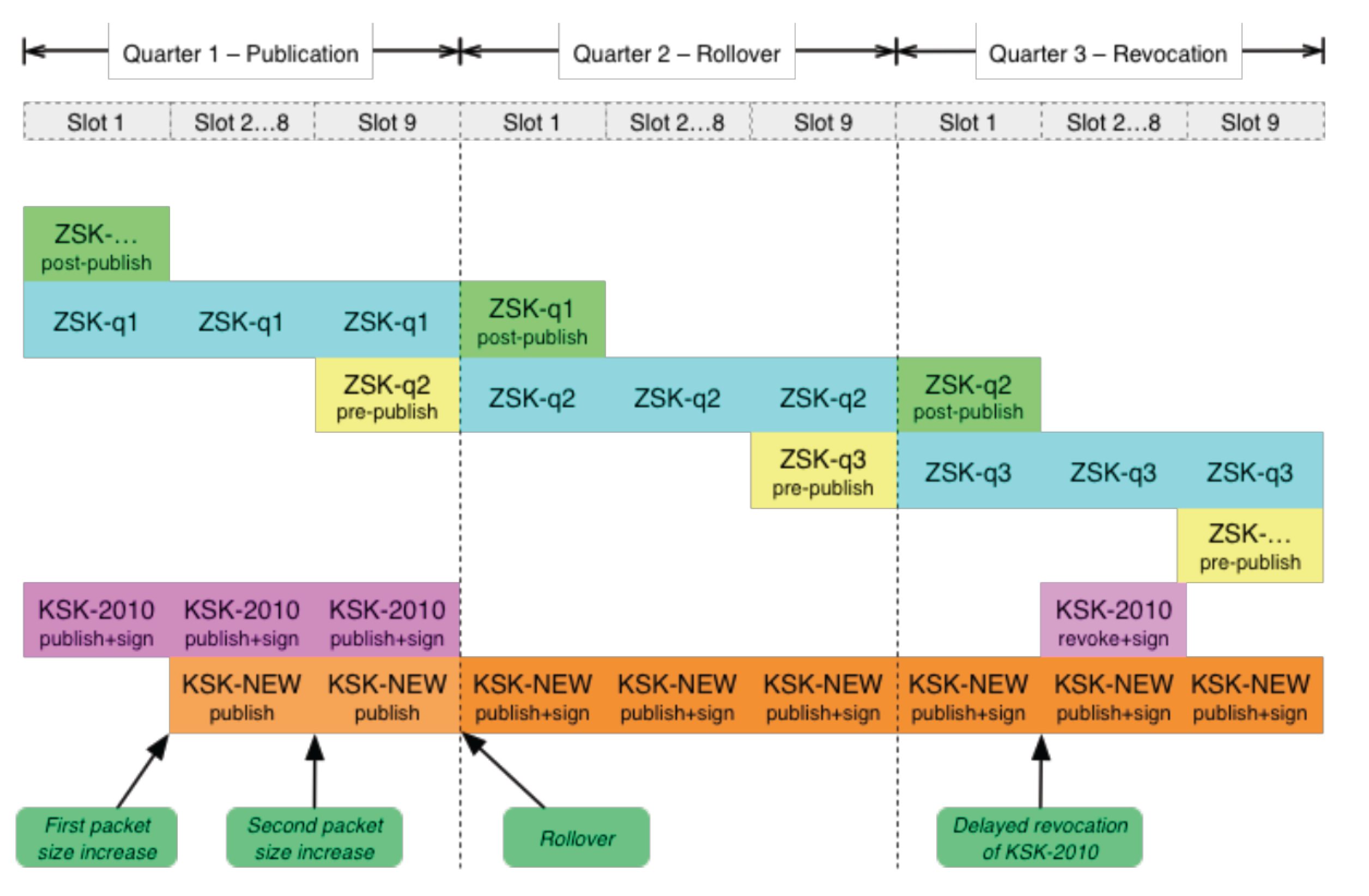 The RFC5011 Approach
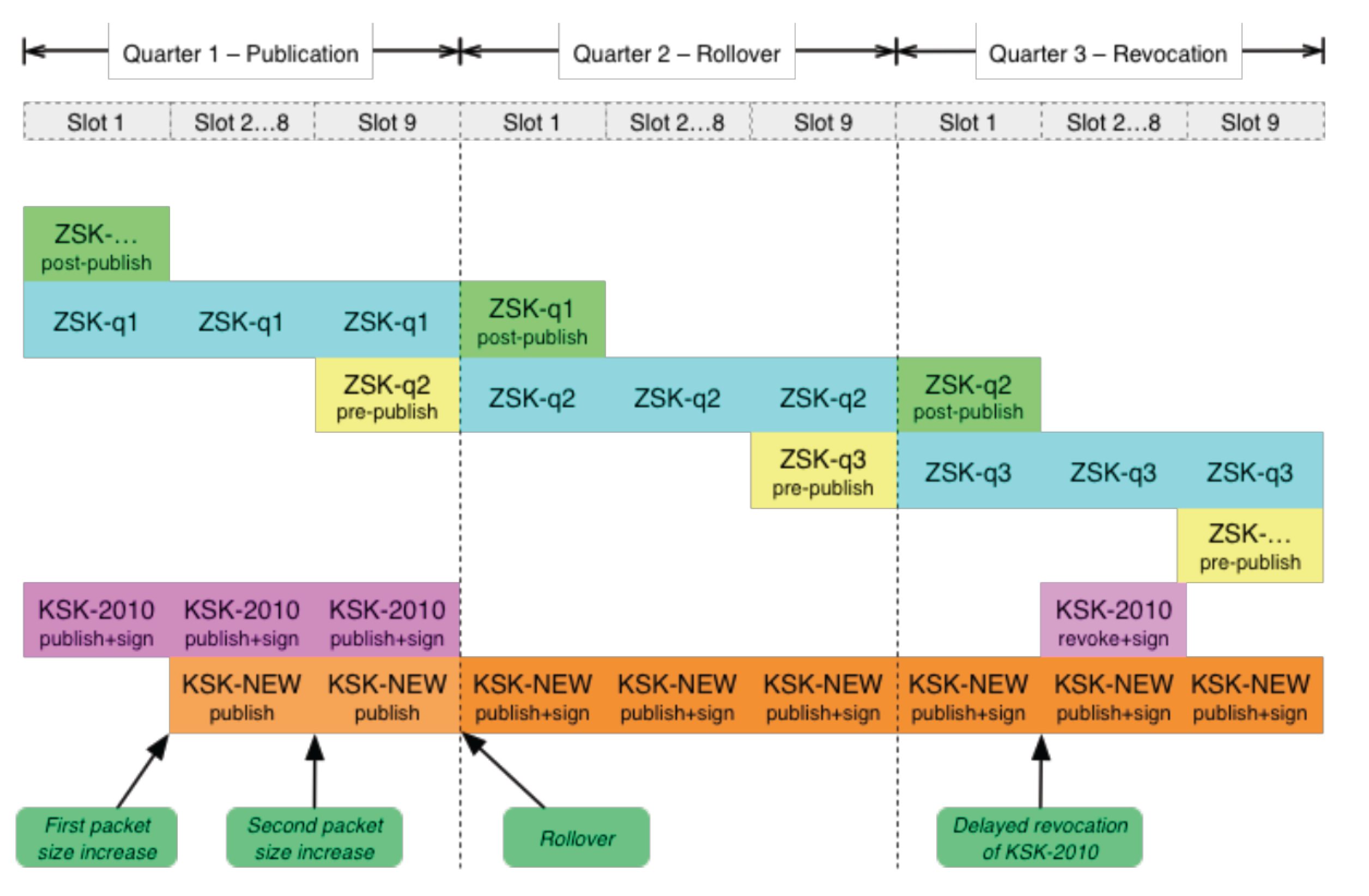 Pre-load
The point of no return
The critical switch
Just Like Last Time?
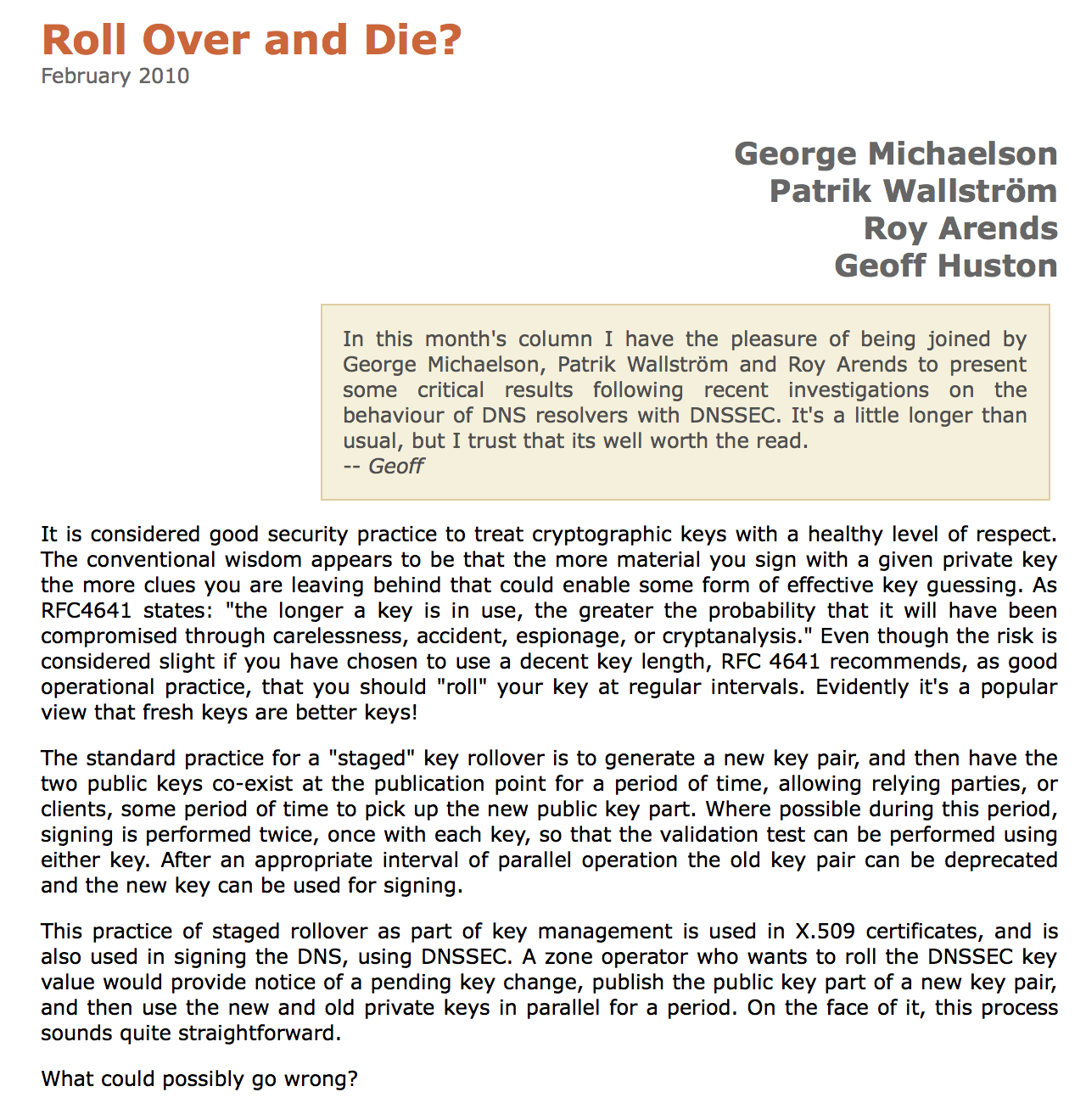 But that was then…
And this is now:
Resolvers are now not so aggressive in searching for alternate validation paths when validation fails
(as long as resolvers keep their code up to date, which everyone does – right?)
And now we all support RFC5011 key roll processes
And everyone can cope with large DNS responses
So all this will go without a hitch
Nobody will even notice the KSK roll at the root
Truly ruly!
But that was then…
And this is now:
Resolvers are now not so aggressive in searching for alternate validation paths when validation fails
(as long as resolvers keep their code up to date, which everyone does – right?)
And now we all support RFC5011 key roll processes
And everyone can cope with large DNS responses
So all this will go without a hitch
Nobody will even notice the KSK roll at the root
Truly Ruly!
Not!
What we all should be concerned about…
That resolvers who validate DNS responses will fail to pick up the new DNS root key automatically
i.e. they do not have code that follows RFC5011 procedures for the introduction of a new KSK

The resolvers will be unable to receive the larger DNS responses that will occur during the dual signature phase of the rollover
Technical Concerns
Some DNSSEC validating resolvers do not support RFC5011
How many resolvers may be affected in this way?
How many users may be affected?
What will the resolvers do when validation fails?
Will they perform lookup ‘thrashing’ 
What will users do when resolvers return SERVFAIL?
How many users will redirect their query to a non-validating resolver
Technical Concerns
Some DNSSEC validating resolvers do not support RFC5011
How many resolvers may be affected in this way?
How many users may be affected?
What will the resolvers do when validation fails?
Will they perform lookup ‘thrashing’ 
What will users do when resolvers return SERVFAIL?
How many users will redirect their query to a non-validating resolver
Really hard to test this in the wild with recursive resolvers
Some Observations - 1
There is a LOT of DNSSEC validation out there
87% of all queries have DNSSEC-OK set
30% of all DNSSEC-OK queries attempt to validate the response
25% of end users are using DNS resolvers that will validate what they are told
12% of end users don’t believe bad validation news and turn to other non-validating resolvers when validation fails.
Some Observations - 2
There is very little V6 being used out there
1% of queries use IPv6 as the transport protocol when given a dual stack name server


It seems that when given a choice:
Browsers prefer IPv6
Resolvers prefer IPv4
Some Observations - 3
ECDSA is viable – sort of
1 in 5 clients who use resolvers that validate RSA-signed responses are unable to validate the same response when signed using ECDSA
But they fail to “unsigned” rather than “invalid” so it’s a (sort of) safe fail
Some Observations - 4
The larger DNS responses will probably work
The “fall back to TCP” will rise to 6% of queries when the response size get to around 1,350 octets
And the DNS failure rate appears to rise by around 1 - 2 %

BUT .org currently runs at 1,650 octets and nobody is screaming failure

So it will probably work
Some Observations - 5
We can’t measure automated key take up
We can’t see how many resolvers fail to use RFC5011 notices to pick up the new KSK as a Truct Anchor in advance
We will only see it via failure on key roll
Where are we?
A key roll of the Root Zone KSK will cause some resolvers to fail:
Resolvers who do not pick up the new key in the manner described by RFC5011 
Resolvers who cannot receive a DNS response of ~1,300 octets
Many users who use these failing resolvers will just switch over to use a non-validating resolver
A small pool of users will be affected with no DNS
Now?
Public comment:
draft report for ICANN Public Comment
https://www.icann.org/public-comments/root-ksk-2015-08-06-en

Comments close 5th October 2015

Please read & comment
What can I do?
Check your recursive resolver config!
35
Good Dog!
# // recursive resolver configuration - Bind
…
managed-keys {
        . initial-key 257 3 5 "AwEAAfdqNV
          JMRMzrppU1WnNW0PWrGn4x9dPg
…
          =„; };
36
Bad Dog!
# // recursive resolver configuration - Bind
…
trusted-keys {
        . 257 3 5 "AwEAAfdqNV
          JMRMzrppU1WnNW0PWrGn4x9dPg
…
          =„; };
37
Questions?
Comments - 1
Why Now?

What is the imperative to roll the key now? Could we use more time to improve preparedness for this roll? For example, could we use further time to introduce some explicit EDNS(0) signalling options in resolvers to expose RFC5011 capability?
39
Comments - 2
Measuring and Testing?

What measurements are planned to be undertaking during the key roll process? What are the threshold metrics for proceeding to the next phase? What is the threshold metric to proceed with the revocation of the old KSK?
40
Comments - 3
Algorithm Change

The report’s language around the potential for algorithm change is unclear. There appears to be a strong bias to retention of RSA as the KSK algorithm, despite evidence that ECDSA is both shorter and potentially faster to compute. Whilst the report argues for a reduced risk of large packets, it doesn’t clearly explain why larger RSA-based DNS response payloads would be preferable to smaller ECDSA DNS response payloads.
41
Comments - 4
Scheduling

The report notes as a constraint that a key roll must be aligned with existing Quarter and 10-day periods used in existing processes. This has the potential consequence of scheduling the critical change in the root zone on a weekend, or on a major public holiday. Why?
42
Comments - 5
Serialization

The report assumes a single new KSK. What are the issues of introducing 2 or even 3 new KSKs at this point?
43
Comments - 6
All together all at once?

Why do all root zones flip to use the new KSK all at the same time? 
Why is there not a period of dual sigs over the root ZSK?
Why not allow each root server to switch from old to old+new to new using a staggered timetable?
There may be perfectly sound reasons why all together all at once is a better option than staggered introduction, but report does not appear to provide any such reasons.
44